IACHECApr 2023
NICER Calibration StatusCraig Markwardt (NASA/GSFC)on behalf of NICER Team
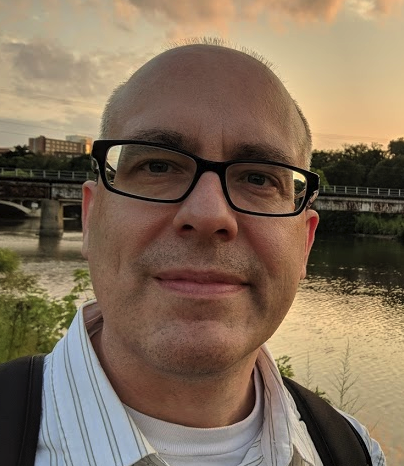 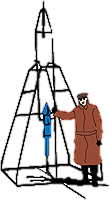 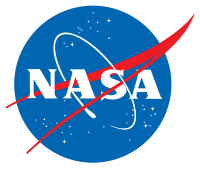 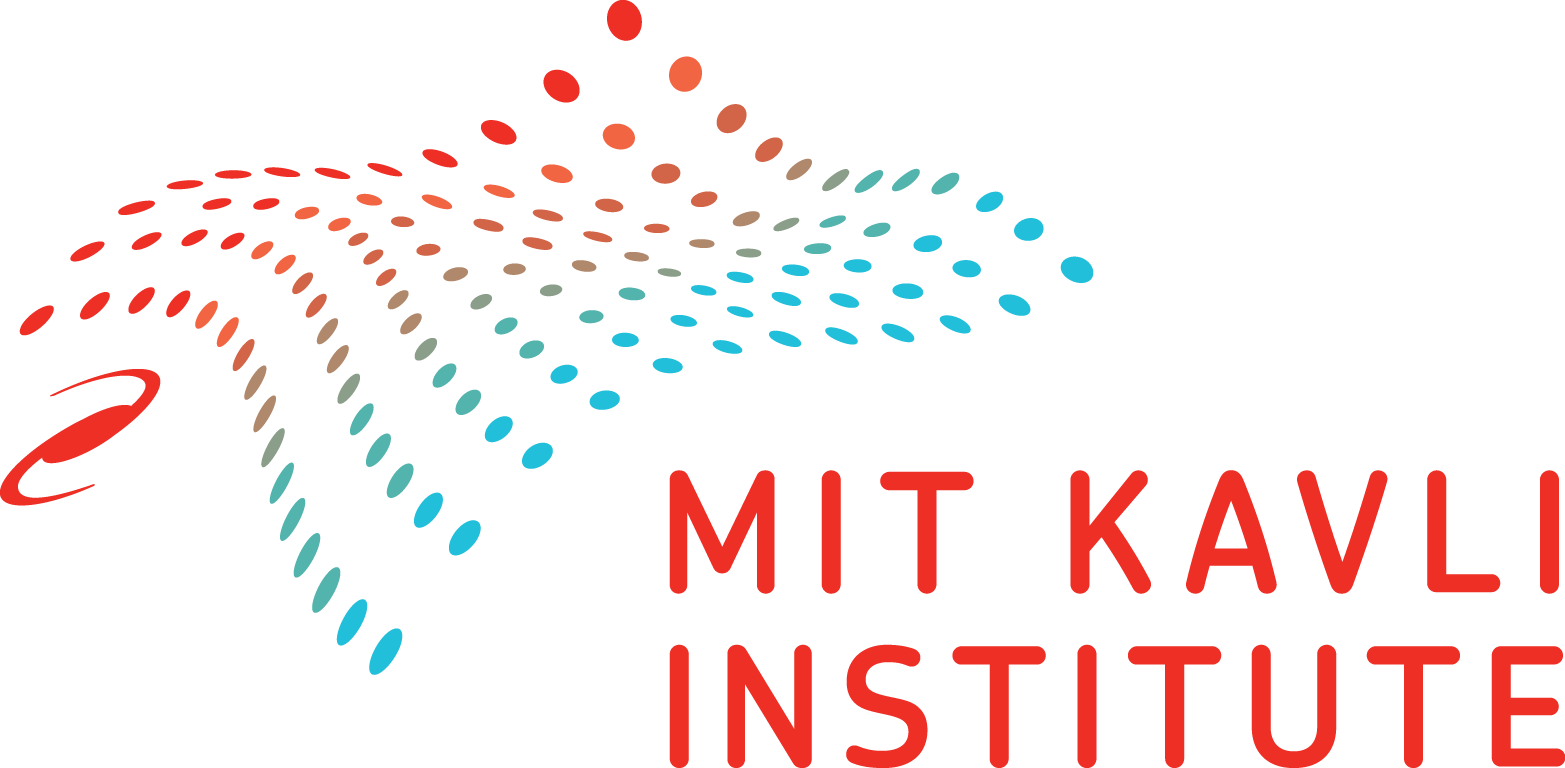 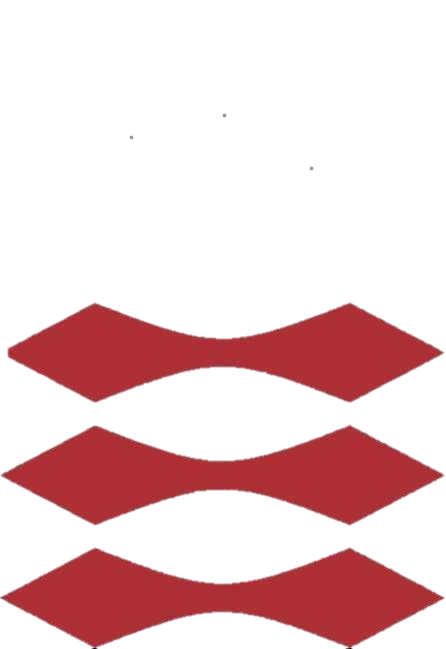 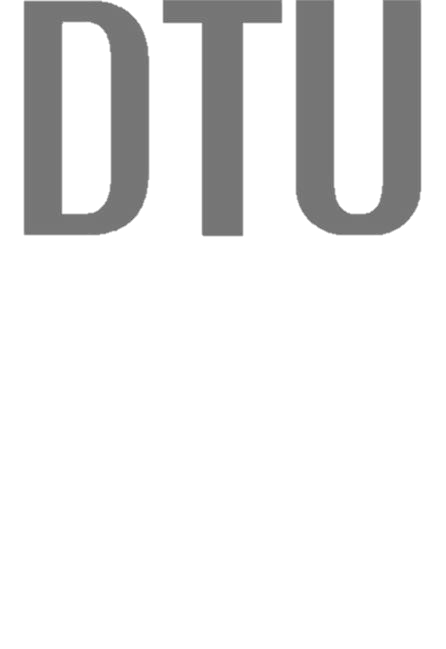 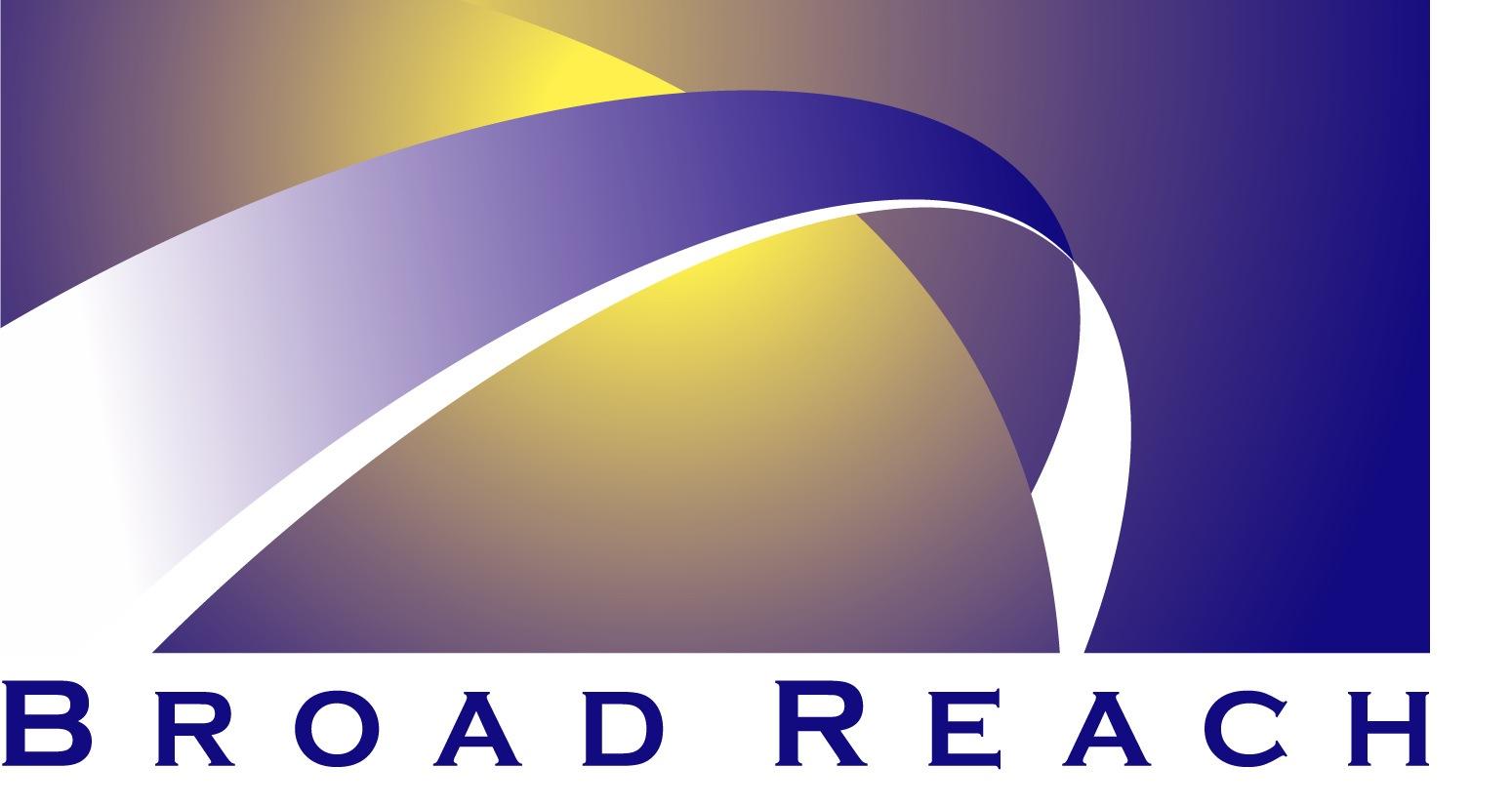 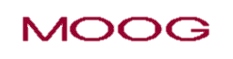 GSFC
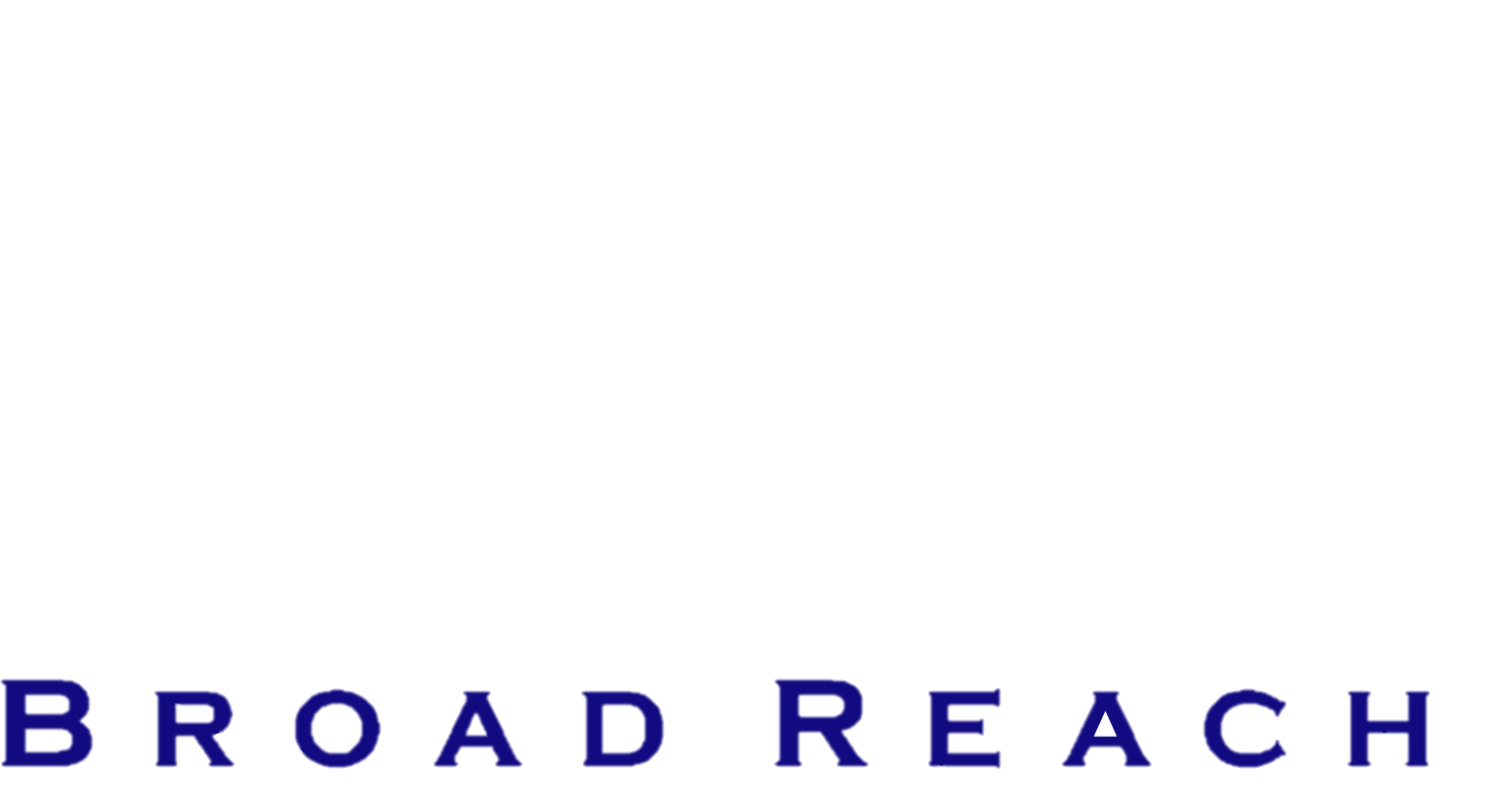 NICER’s Unique Capabilities
Launched June 2017 to International Space Station
Spectral band: 0.2–12 keV 
52 operating single-pixel silicon detectors
Energy resolution:  < 150 eV @ 6 keV 
Comparable to X-ray CCDs
Timing resolution:
100 nsec RMS absolute 
Non-imaging field of view
6 arcmin diam. (half-max)
High throughput (3.5 Crabs with no pileup)
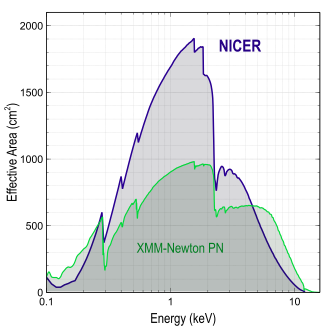 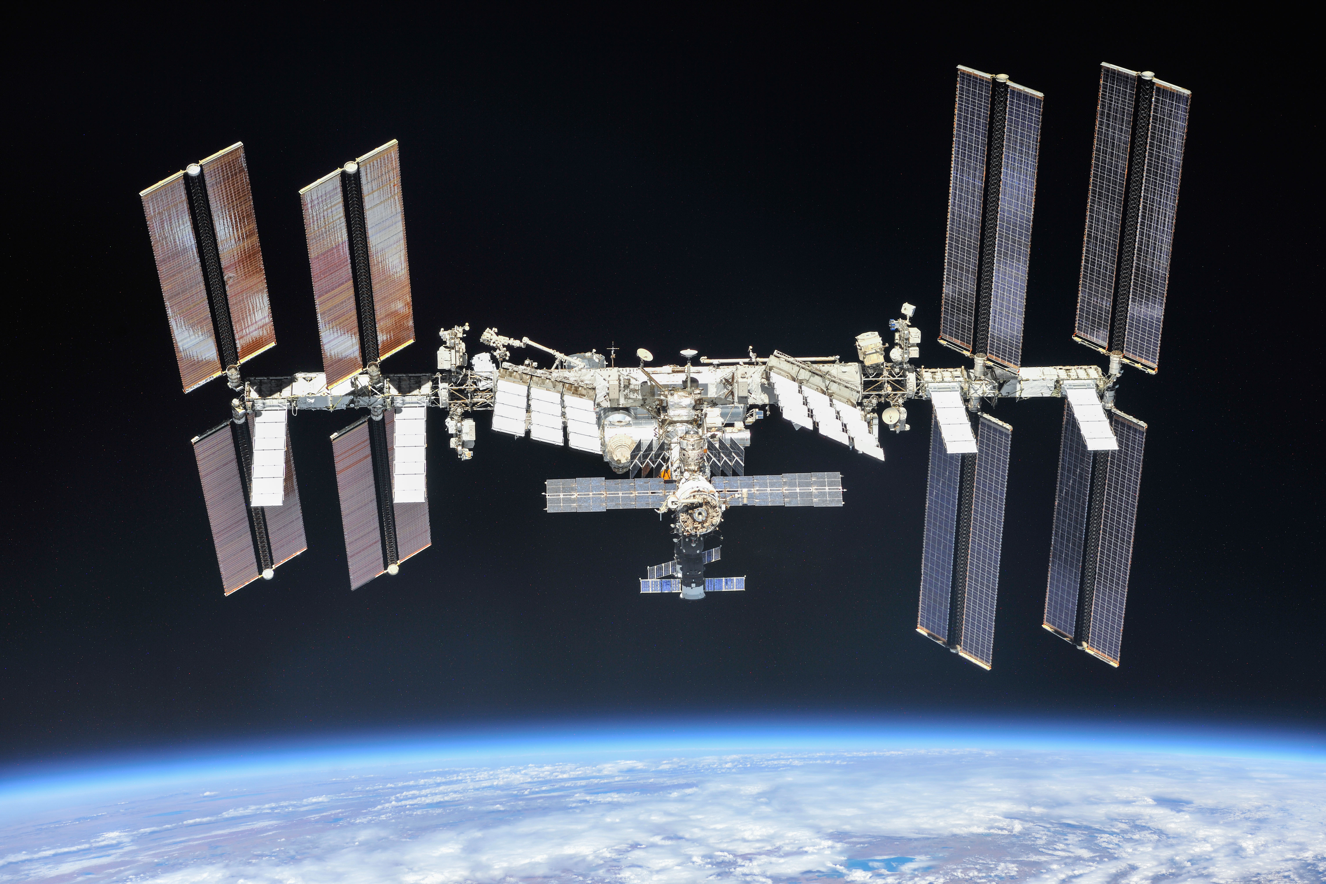 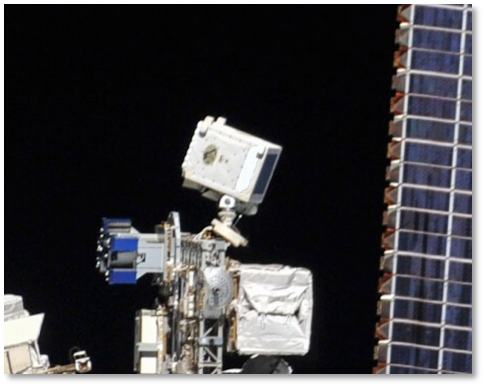 NICER Calibration Status
NICER calibration remains very stable
NICER energy scale
After calibrations, all event files have “PI” column with common energy scale
1 PI = 10 eV 
Estimated error ~5-10 eV (0.25-10 keV)
NICER response
NICER calibrated against Crab nebula as a “smooth” continuum
Systematic errors <1.5% (0.4-10 keV)
Total effective area and slope comparable to Madsen et al. 2017 NuSTAR
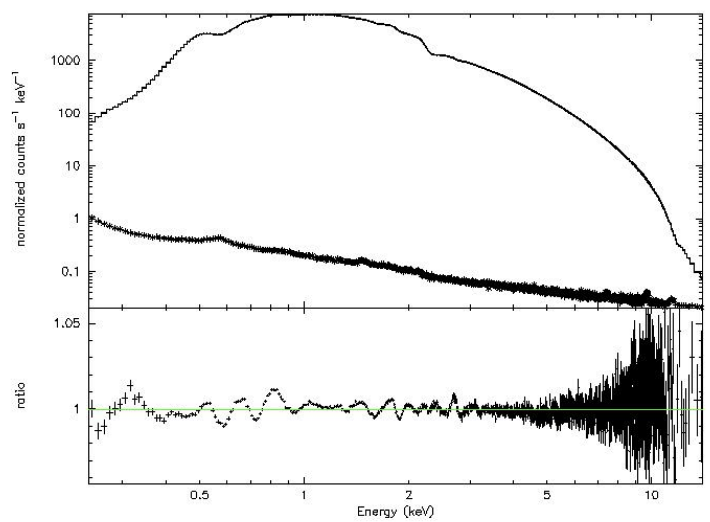 NICER Crab
Overview of Recent Changes
Calibration updates
Jeremy Hare joins NICER team as calibration scientist
Multi-mission cross-calibration (3C 273)
Crab pulsed spectrum
Energy scale improved > 8 keV
ARF & RMF calculators customize to observation
Three background models publicly available
Overall streamlining and simplification of software and calibration and experience for NICER users
Energy Scale Improved > 8 keV
NICER SAA Spectrum (52 Detector Sum)
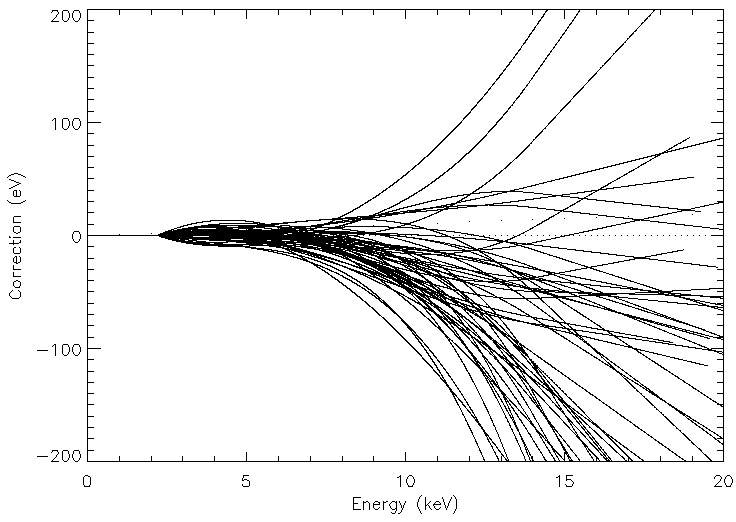 Use of lines detected during SAA passes
Au L & Ni K complexes
Si K & Al K at lower energies
“optmv13” solution
Shifts ~10 eV (2-7 keV); up to 300 eV at high energies
No correction (by construction) below 2.2 keV
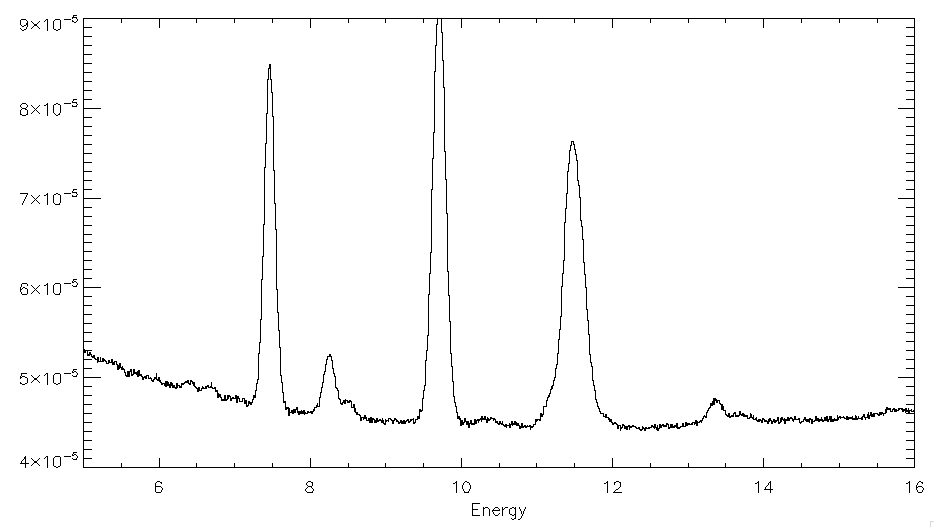 “Prime Science” Band
Ni K⍺
Au L⍺
Au Lβ
Ni Kβ
Fe K
Au Lɣ
Au Lη
Au Lɣ
52 Detectors
Shift
Energy (keV)
Post-optmv13 Improvements
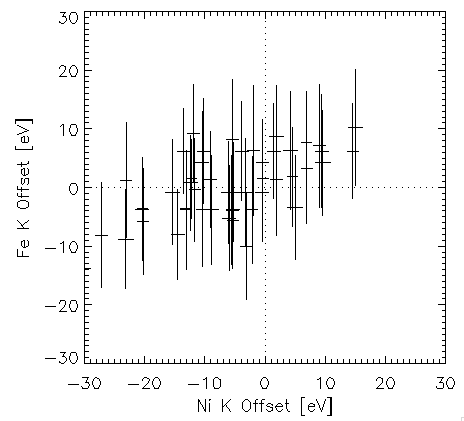 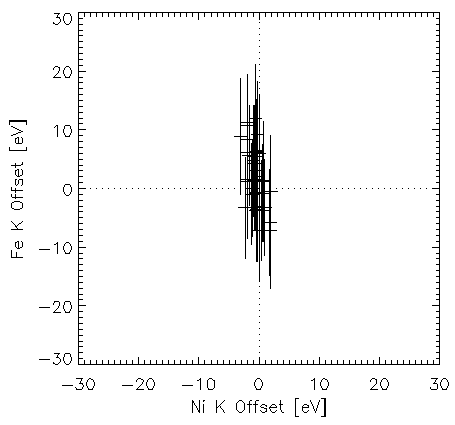 OLD
optmv12
NEW
optmv13
Fe K Offset (6.4 keV)
Ni K Offset (7.5 keV)
Ni K Offset (7.5 keV)
Old Gain: Fe K (σ = 5.41 eV); Ni K (σ = 11.00 eV)
New Gain: Fe K (σ = 4.65 eV); Ni K (σ = 0.98 eV)
RMS improvements: Fe K (2.75 eV); Ni K (10.95 eV)
Fe K is near statistical limit
Response Calculators
Before July 2020, responses were pre-calculated and not adjustable
After July 2020 both ARF and RMF calculator tools are provided which are adjustable based on
Off-axis position of target (ARF vignetting & scattering)
Target surface brightness profile (point-like, gaussian, flat sky, user-provided profile)
Dark current / noise which affects RMF resolution
Off-Axis ARF Calculator
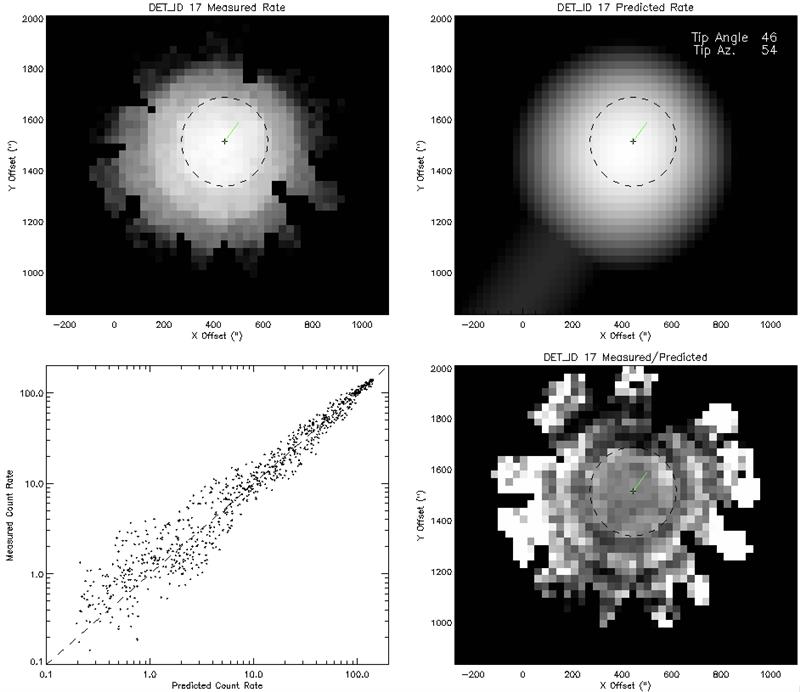 Full raytrace of grid of off-axis angles
Fitted to Crab raster scans
Estimation of boresight and tip-tilt of each of 52 optics
Calculator tool to apply these effects
Example Tip/Tilt Fit
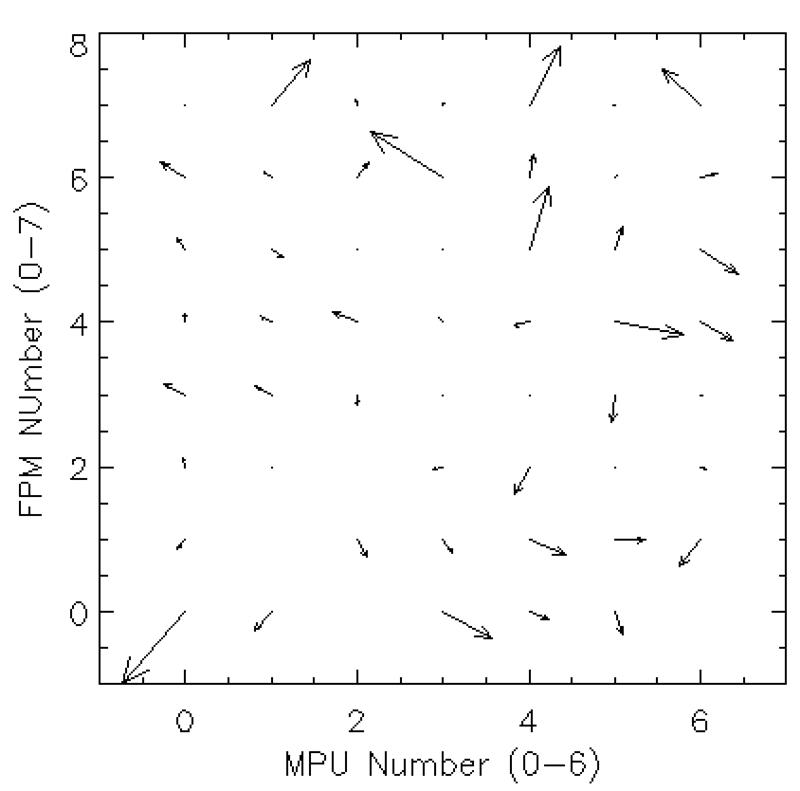 Estimated Tip/Tilt
New: Background Models
Background models are now included in NICERDAS
SCORPEON (New)
3C50
Space Weather
SCORPEON Background Modeling
SCORPEON Model
Major goals
Break down background into physically-motivated components
Assume simple spectral shapes
Use HK to estimate norms
Model is adjustable in XSPEC
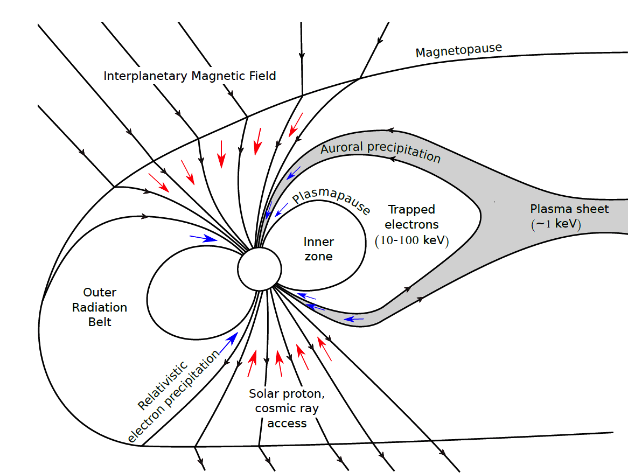 Thorne et al 1980Tyssoy presentation
Geographic Overview of Dominant NICER Background Contributors
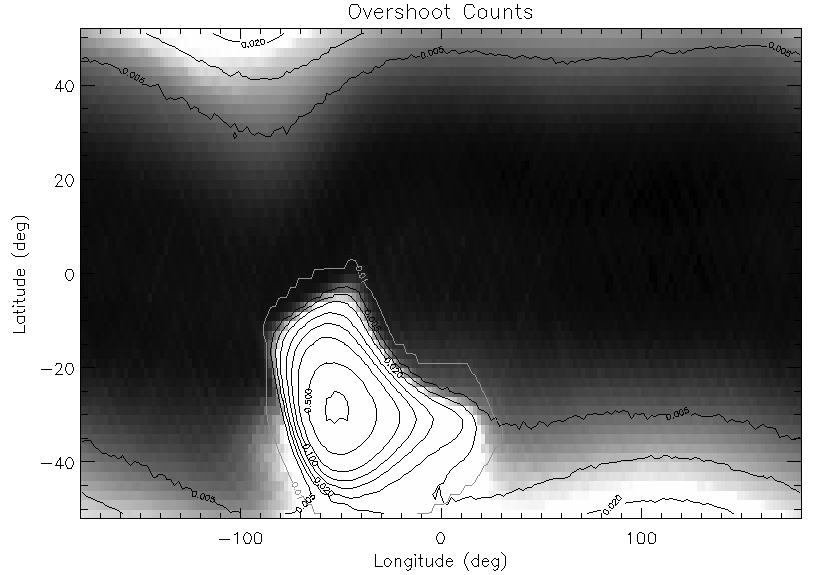 Trapped Electrons
(TREL)
Cosmic Rays (COR)
SAA
Precipitating Electrons(PREL)
SCORPEON Background Components
CON
Const: CXB, Sky, Noise
SAATrapped Protons
CORCosmic Ray
Hadron-Dominated
TREL
Trapped Electrons
PRELPrecipitating Electrons
LEELLow-Energy Electrons
Electron-Dominated
SCORPEON Background Components
CONConstantNXB, Sky
SAATrapped Protons
CORCosmic Ray
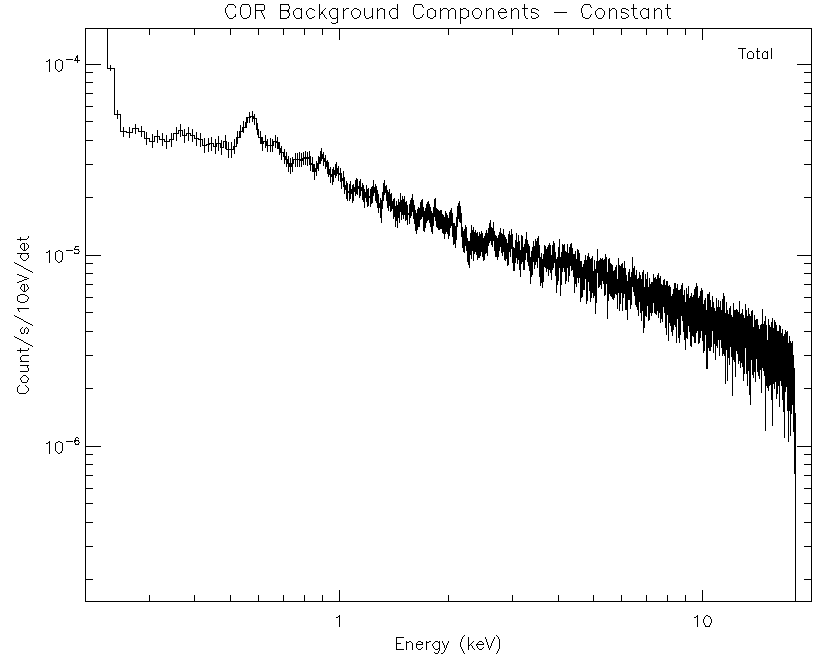 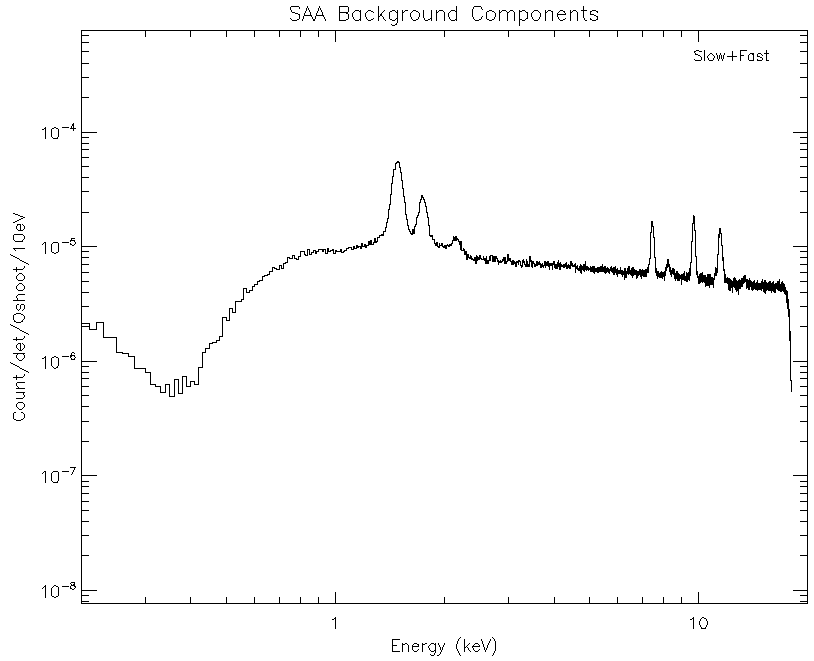 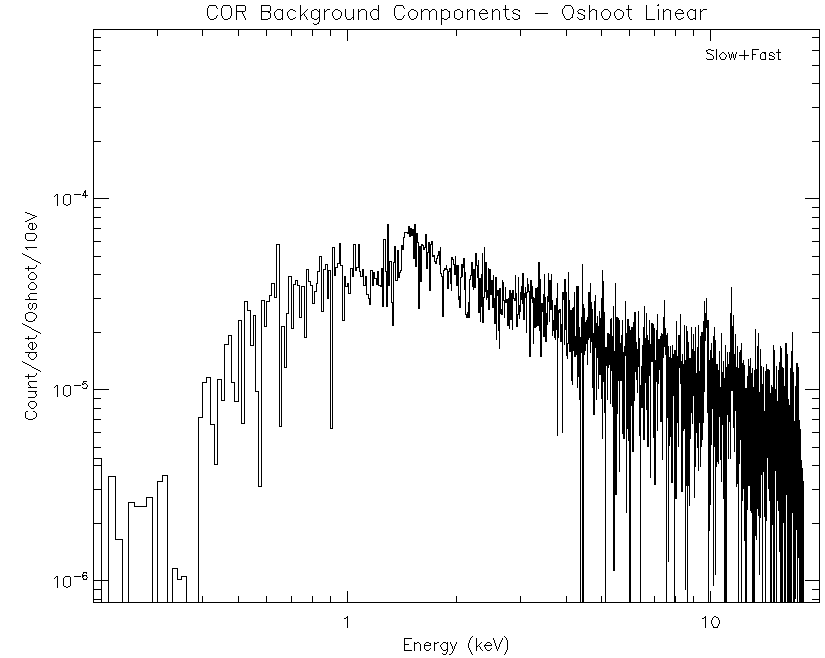 Hadron-Dominated
TREL
Trapped Electrons
PRELPrecipitating Electrons
LEELLow-Energy Electrons
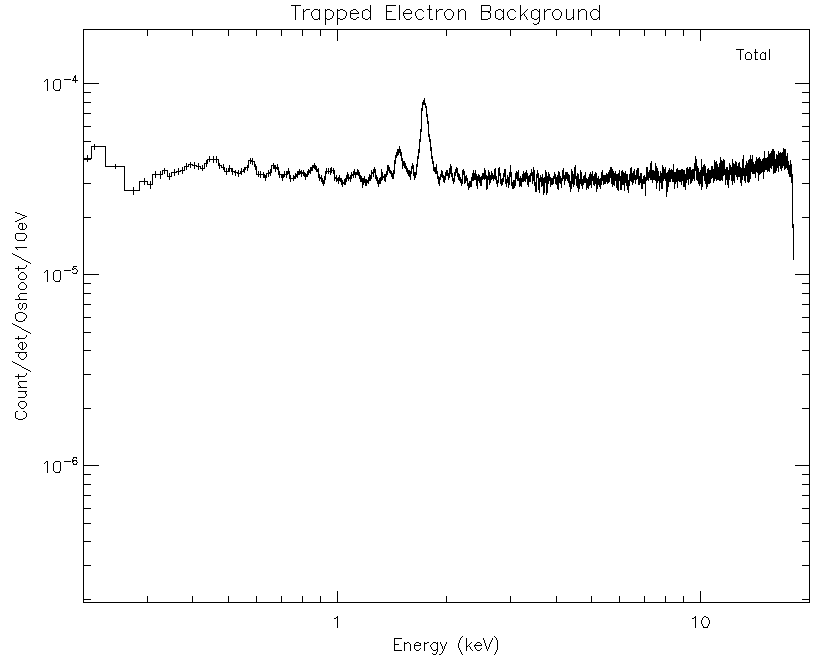 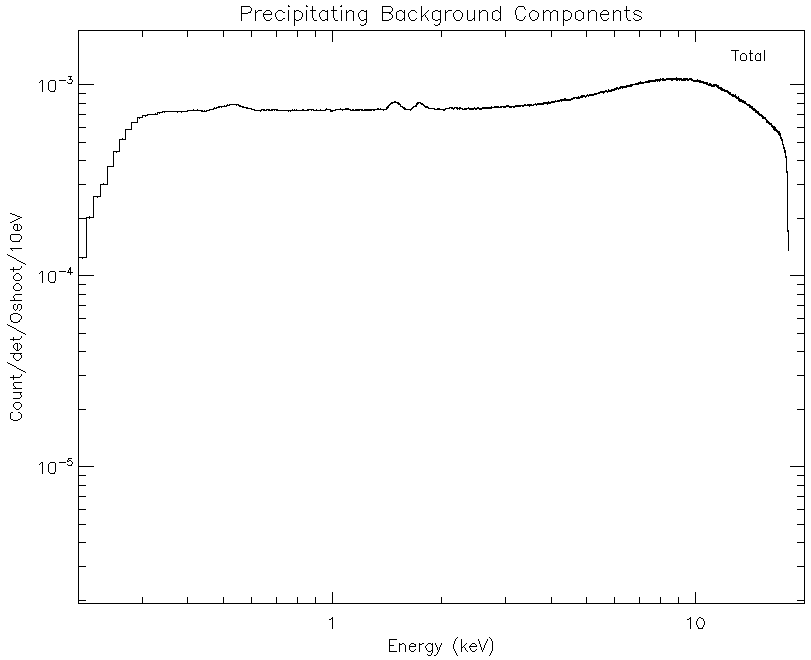 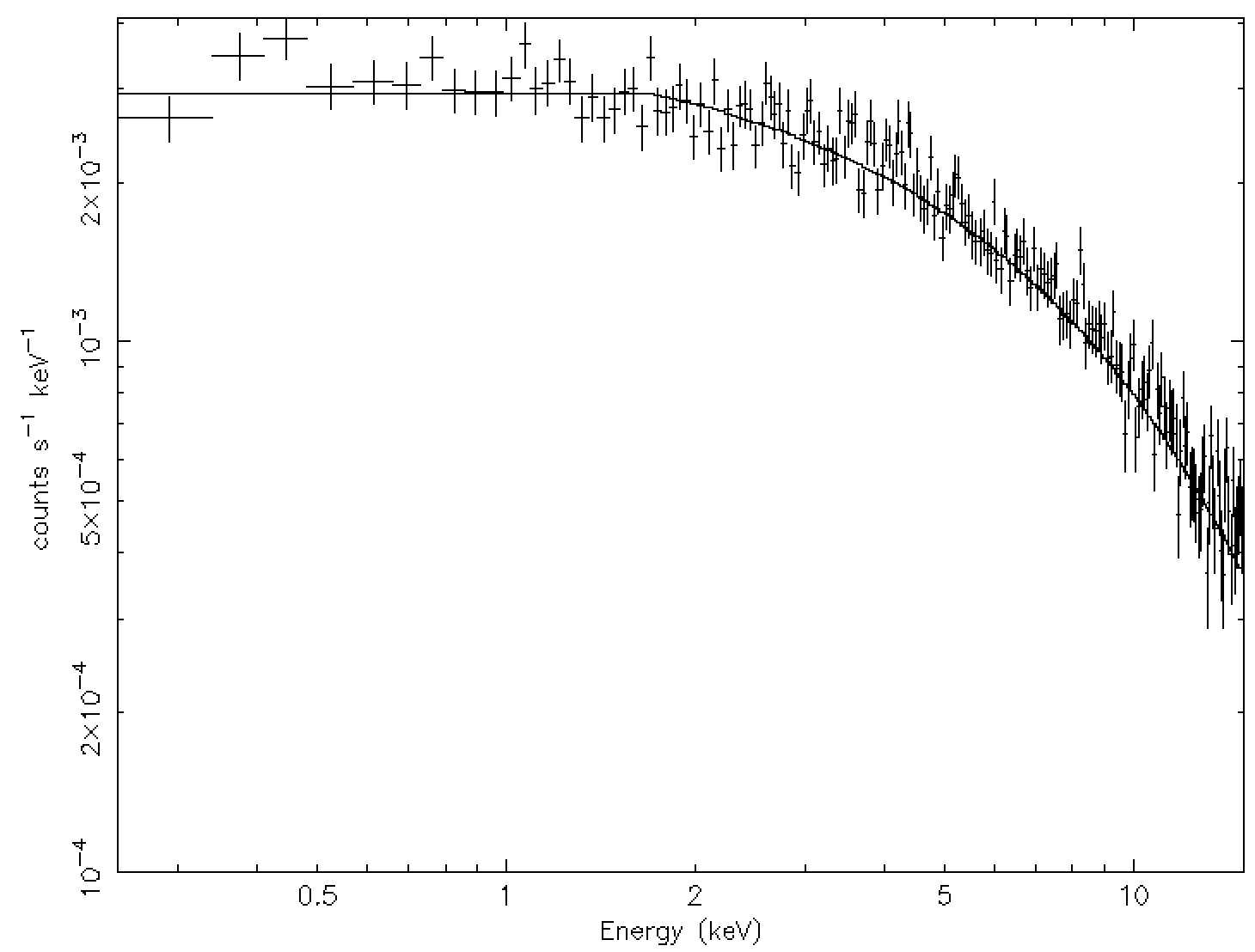 Electron-Dominated
Cosmic Ray Modulations
Chandra ACIS Stowed Rate
COR (Cosmic Ray) component depends on geomagnetic cutoff, but also solar modulation
“SOLAR_PHI”
NICER SCORPEON is using Oulu neutron observatory data to estimate SOLAR_PHI, and apply to background estimate
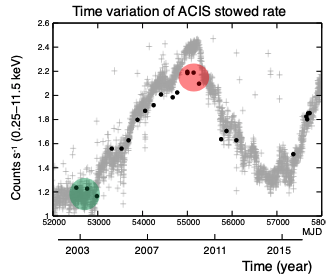 Oulu Neutron Monitor
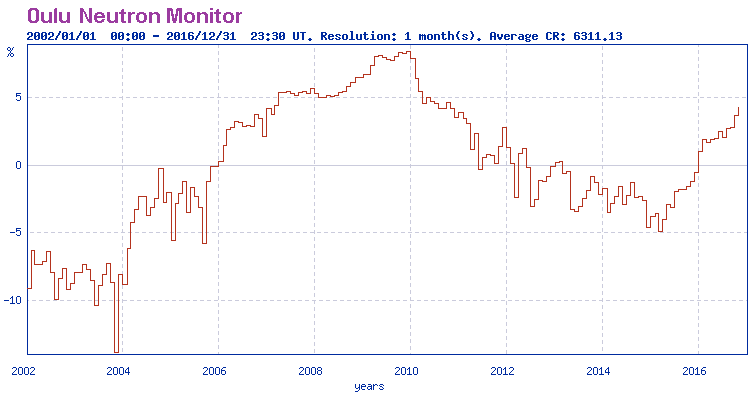 Faint Source with SCORPEON
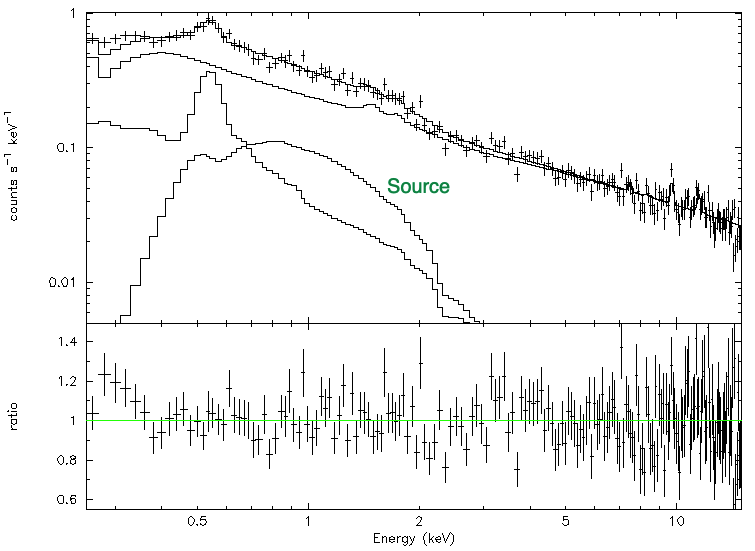 Flux 1-sigma range is 0.87 – 1.15 x 10-13 erg/s/cm2 (~5-6 sigma)
Summary
NICER calibration is stable
Jeremy Hare addition to the team
Still significant new developments / improvements to workflow
BACKUP SLIDES
Detector / Calibration Trending
Overall, the NICER calibration is extremely steady
Higher leakage currents experienced by some detectors lead to more dark current and noise, but these are calibrated
Electronic noise increasing at <0.1 eV/year!
Some small long-term energy scale drifts which team is monitoring (eV level)
Team has monitored soft sources for evidence of contamination build-up – none detected to date
New: Systematic Error Vector
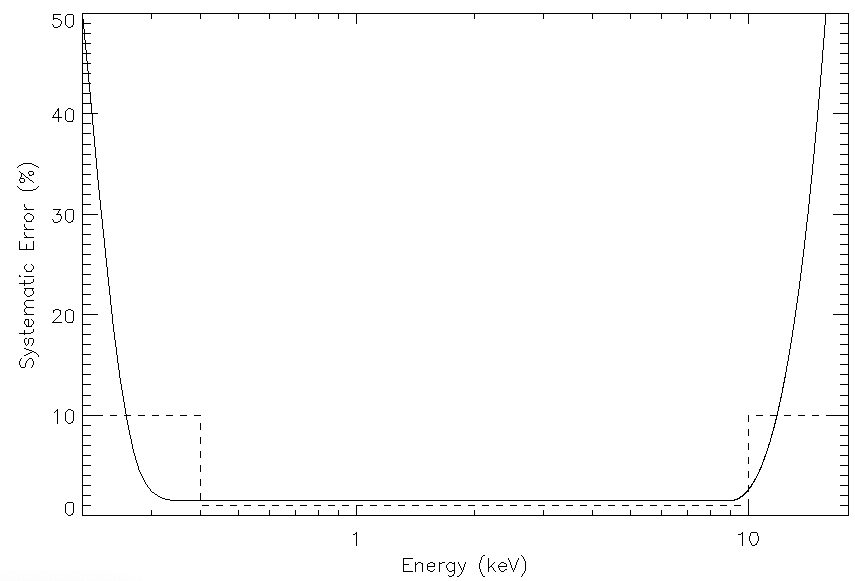 Uncertainty in threshold
Uncertainty in high energy response
Previous Release Guidance
New Release
Recommended systematic error vector
Applied automatically by new pipeline tools
Intended to de-weight high-statistics portions of spectrum
NICER To-Do: Spectral Mismatches
Absorbed Crab Spectrum
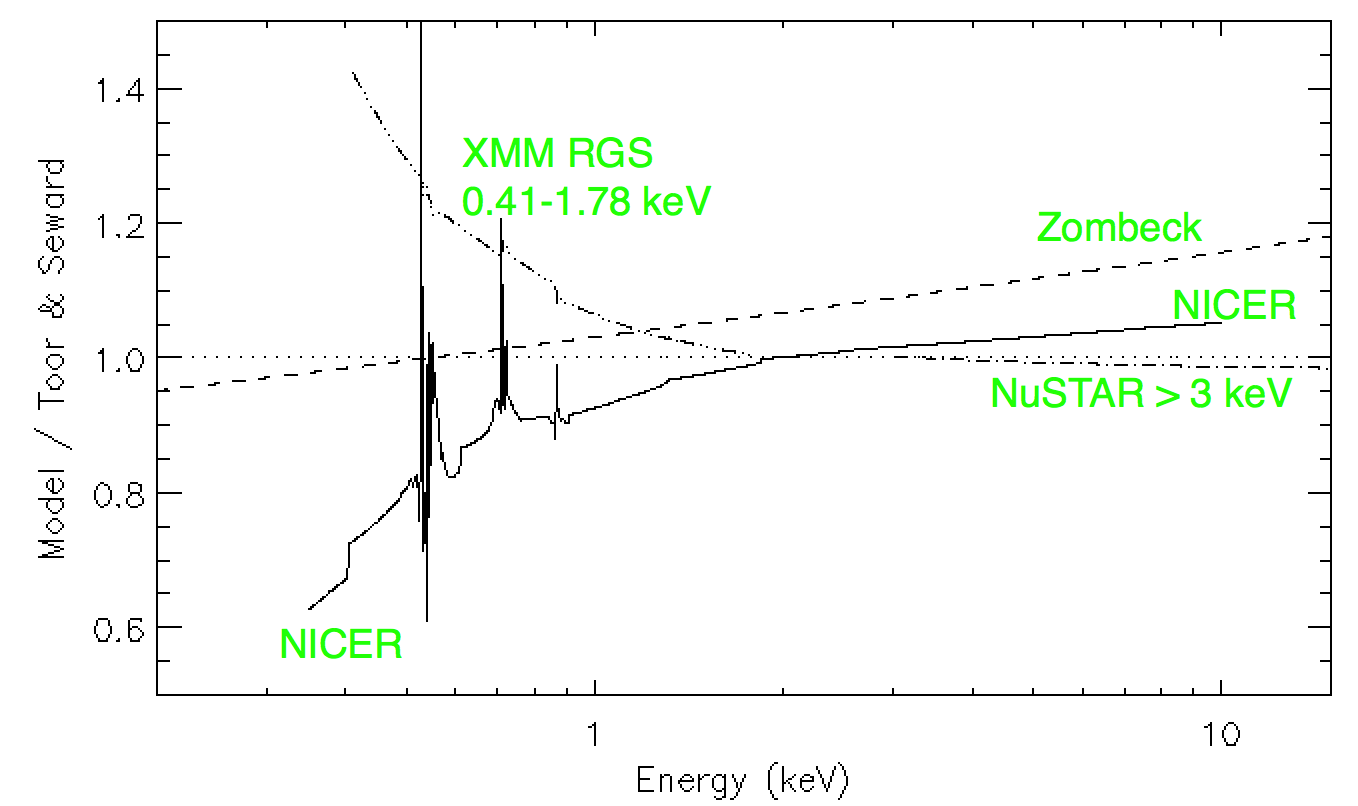 Basis of comparison is Toor & Seward (1978) result, extended to lower energies
NICER agrees with NuSTAR to with ~5% above 2 keV
Very significant differences between XMM RGS (Kaastra et al. 2009) and NICER
These are primarily driven by minor differences in absorption and dust scattering which led to large apparent differences in flux
Possible Explanation in ARF Construction
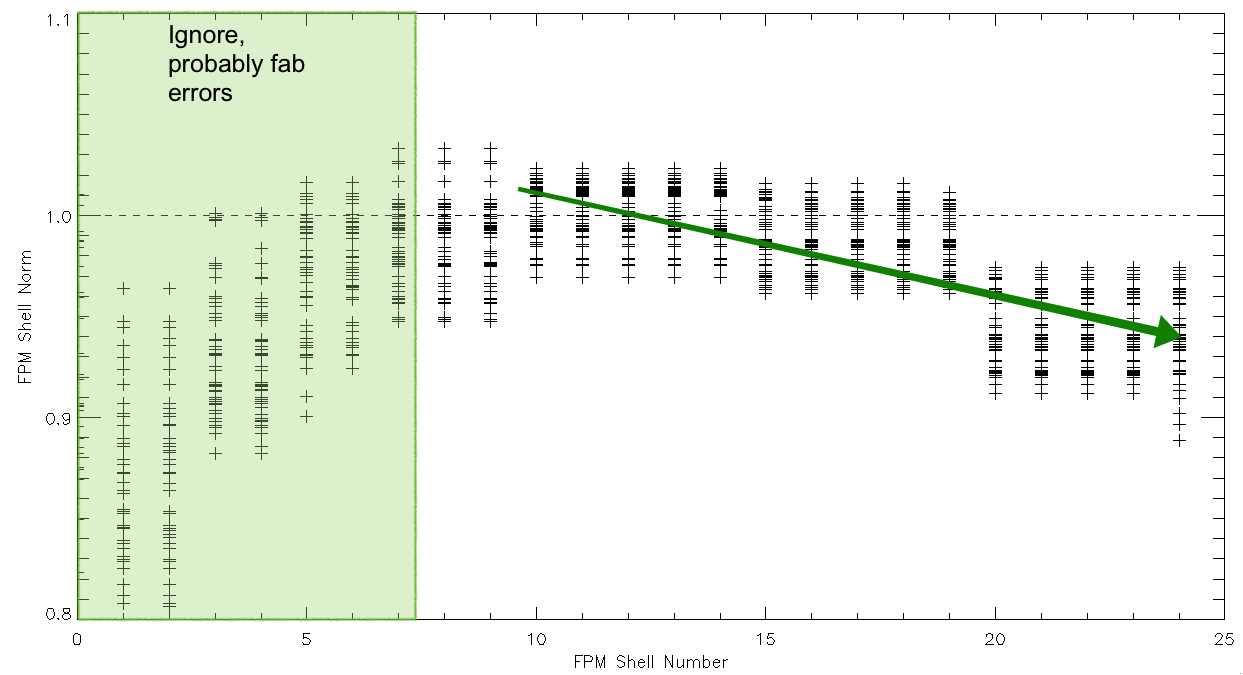 Harder Energies
Softer Energies
Fitted / Geometric Area Ratio
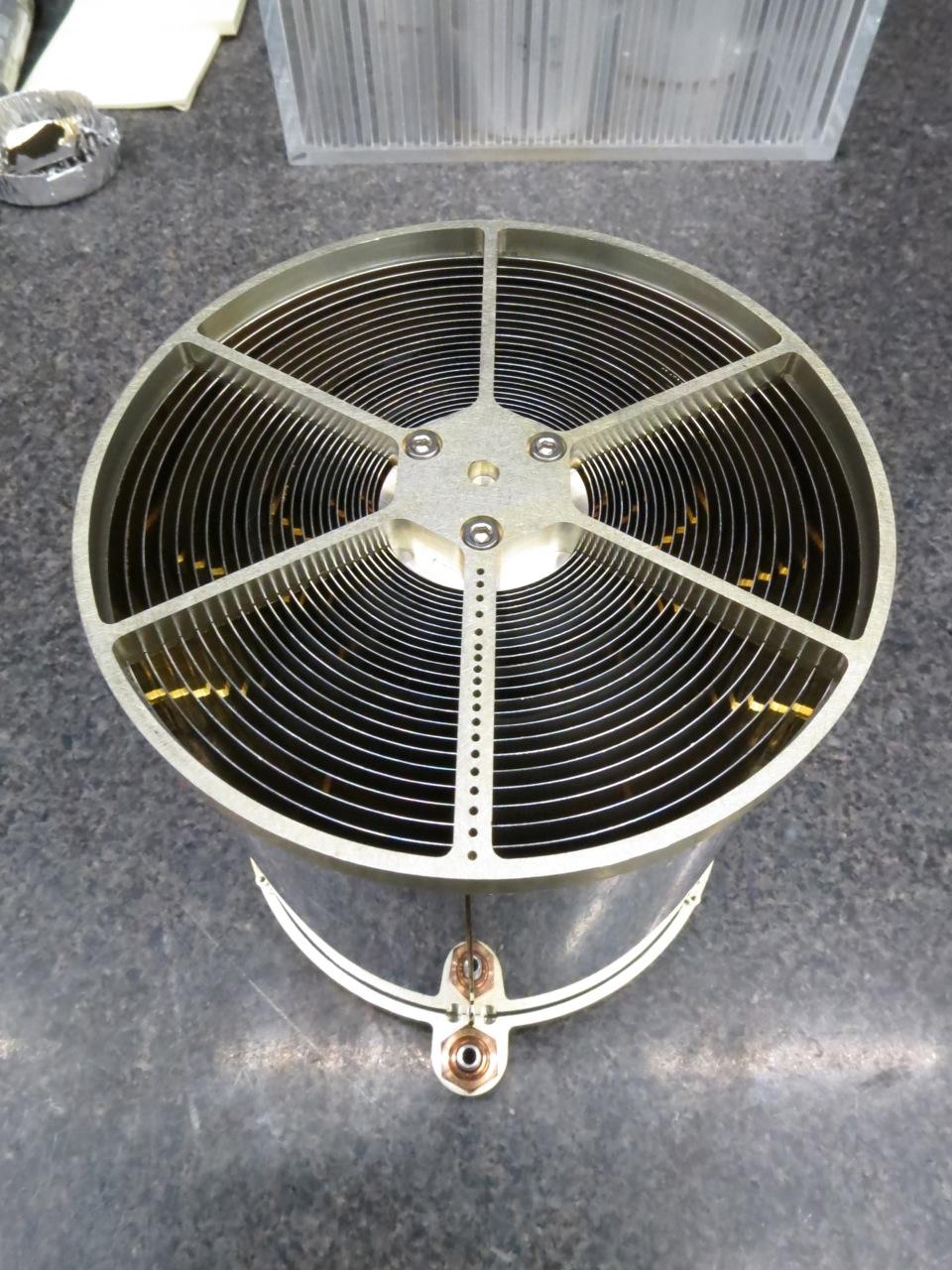 Per-shell norms show unphysical trend, too high in middle shells, too low at outer shells
May be that Craig assumed the wrong “reference” spectrum for Crab in 2018
Shift in power law index of ~0.05 could resolve this